Face tracking
EE 7700
Name: Jing Chen  Shaoming Chen
Outline
Introduction
Viola-Jones face detection
Face tracking based on Camshift
Conclusion & Discussion 
Result demonstration
introduction
Face tracking
Face detection
object tracking

Our method
Viola-Jones 
Camshift
Face detection
Viola-Jones Face Detection Algorithm
Feature Extraction
Boosting- the combination of weak classifiers
Multi-scale detection algorithm
Face detection
Feature Extraction
Four basic types
The white areas are subtracted from the black ones
A special representation: integral image---computes a value at each pixel (x,y) that is the sum of the pixel values above and to the left of (x,y), inclusively
and to the left of (x,y), 
inclusive.
pixel (x,y) that is the sum 
of the pixel values above 
and to the left of (x,y), 
inclusive.
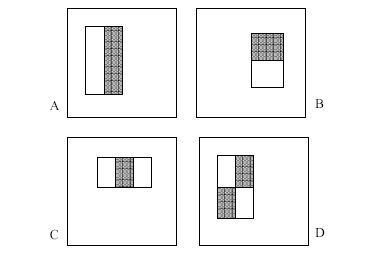 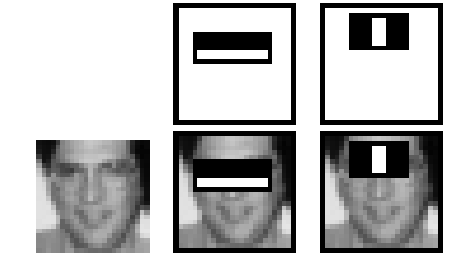 Face detection
Fast computation of pixel sums
the value of the integral image at location 1
    is the sum of the pixels in rectangle A
the value at location 2 is A+B
the value at location 3 is A+C
the value at location 4 is A+B+C+D
the sum within D can be obtained by
    4+1-2-3
A
B
1
2
C
D
3
4
Face detection
Boosting
Learn a single simple classifier and check where it makes errors
Reweight the data, make the inputs where it made errors get higher weight
Learn a 2nd simple classifier on the weighted data
Combine the 1st and 2nd classifier and weight the data according to where they make errors
Keep learning until we learn T simple classifiers
Final classifier is the combination of all T classifiers
Face detection
Boosting
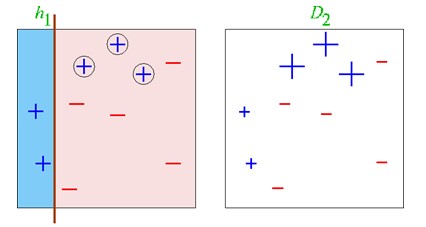 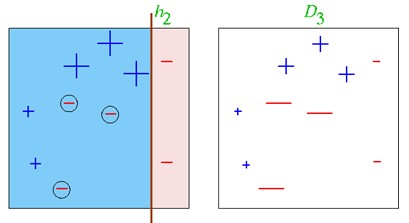 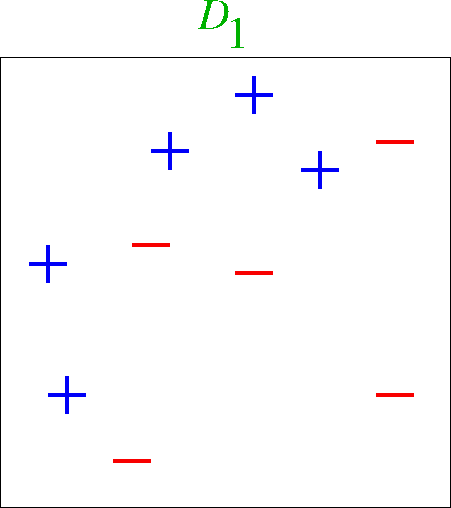 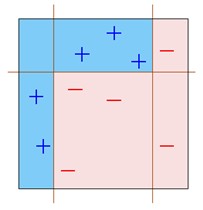 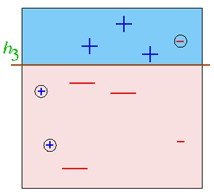 Face detection
Multi-scale detection
Faces with different scales
Features should be calculate at different scales
Scale by factors of 1.2
Camshift
CAMSFHIT
Continuously Adaptive Mean Shift
skin probability based on the Hue of HSV color model
Pro
Simple & fast
Camshift
Hue channel
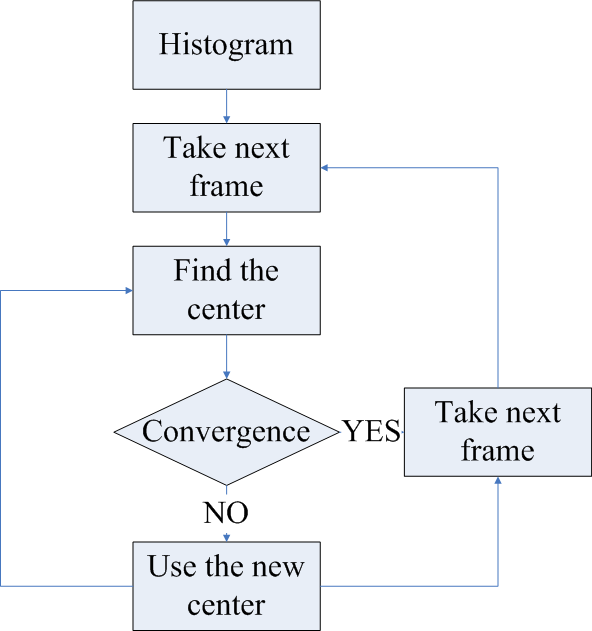 Histogram
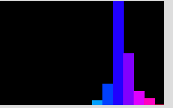 Camshift
Histogram
H  CHANNEL
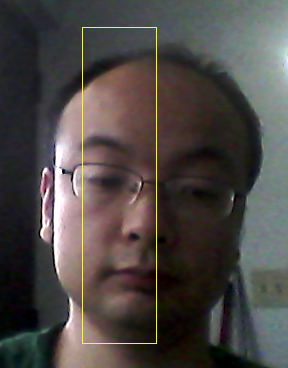 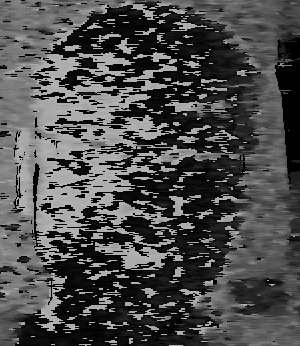 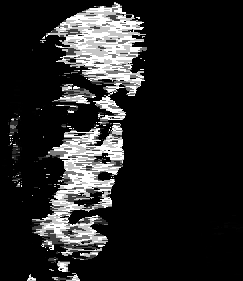 Camshift
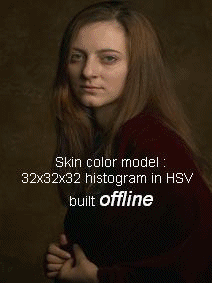 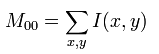 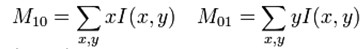 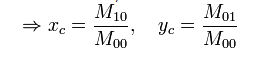 http://fr.wikipedia.org/wiki/Camshift
Optical flow tracking
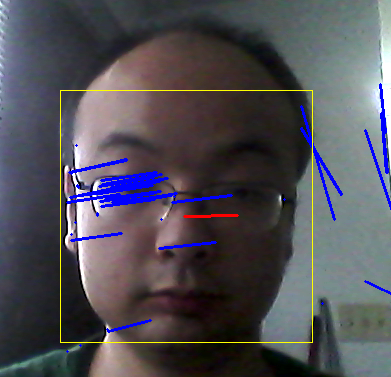 Conclusion & Discussion
Limitation
Different positions of face  
Skin color VS background
Low saturation
Lighting condition

Improvement
Training set
Pre-processing
Thank you!